Date:   Tuesday 5th January
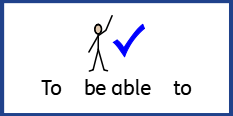 LO To be able to identify adjectives to describe Winnie’s holiday.
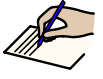 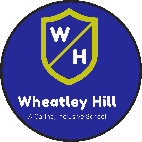 Subject: English
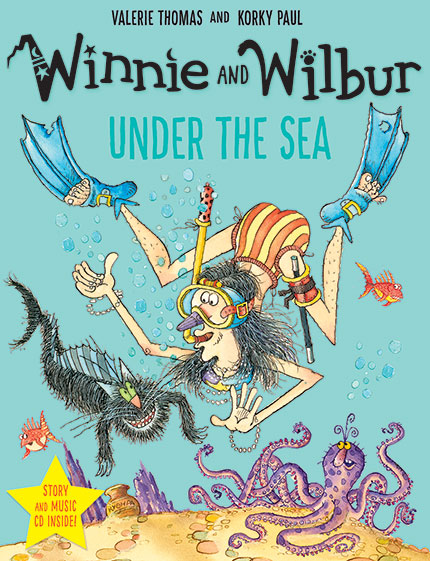 This is our story book for the next two weeks.
Hope you enjoy it!
https://www.youtube.com/watch?v=D5YE4rxQJhg
Click on the link or copy and paste into the internet to listen to the story being read.
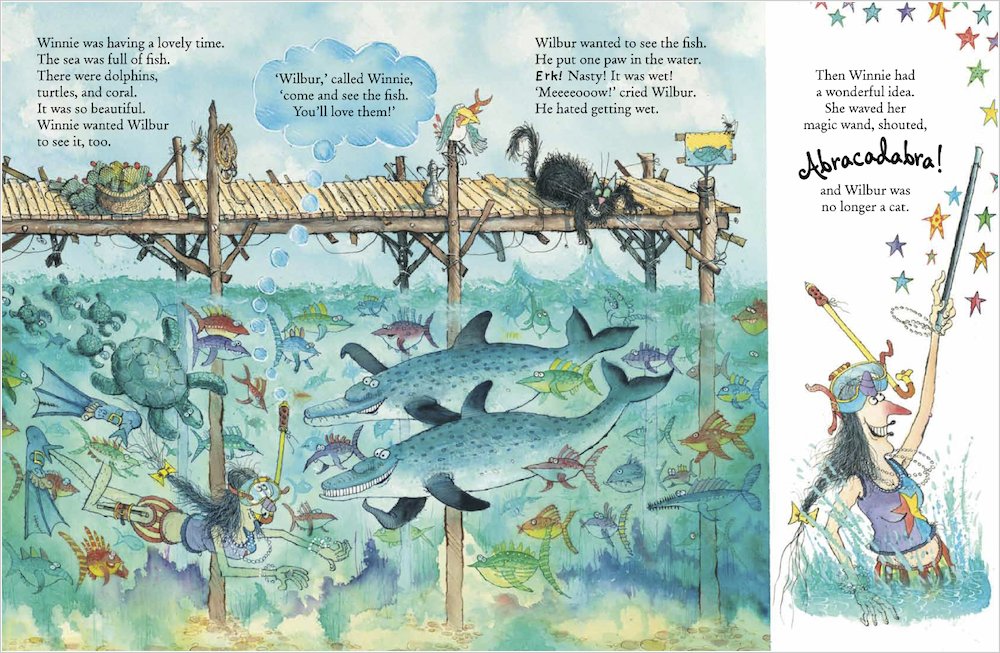 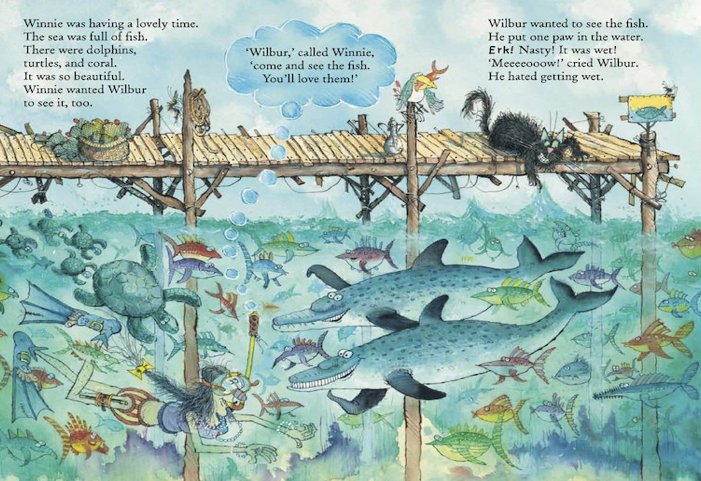 Example 
Setting description
Read my description …
Look out for adjectives in red
Winnie swam down into the deep water. It was filled with colourful fish and slimy seaweed. On top of the water stood a brown jetty. Wilbur the mischievous cat tried to grab a delicious fish for his dinner. The sky was filled with grey clouds and the strong waves crashed against the wooden poles. Winnie explored the water through her red and yellow snorkel as the creatures floated around her. The small turtles darted after their green mother swimming elegantly above Winnie’s head.
Can you point to all of the capital letters and full stops?
Winnie swam down into the deep water. It was filled with colourful fish and slimy seaweed. On top of the water stood a brown jetty. Wilbur the mischievous cat tried to grab a delicious fish for his dinner. The sky was filled with grey clouds and the strong waves crashed against the wooden poles. Winnie explored the water through her red and yellow snorkel as the creatures floated around her. The small turtles darted after their green mother swimming elegantly above Winnie’s head.
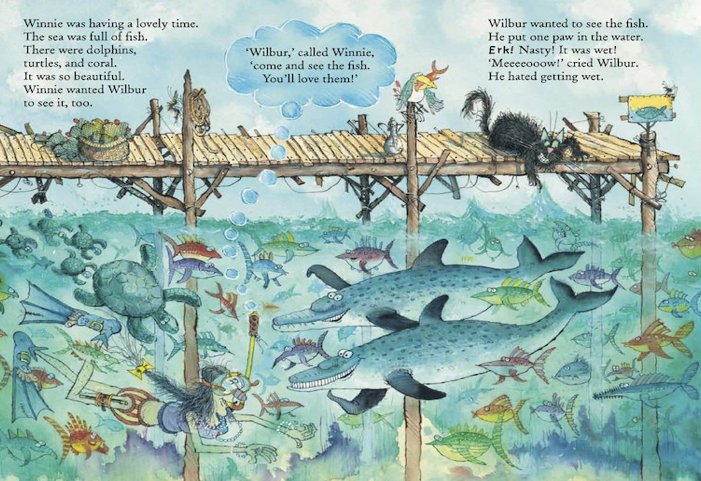 What is an adjective?
A describing word!
‘the small turtles’
Read through the description again and highlight or colour in the adjectives.
Nouns are things.
clouds
sky
Wilbur
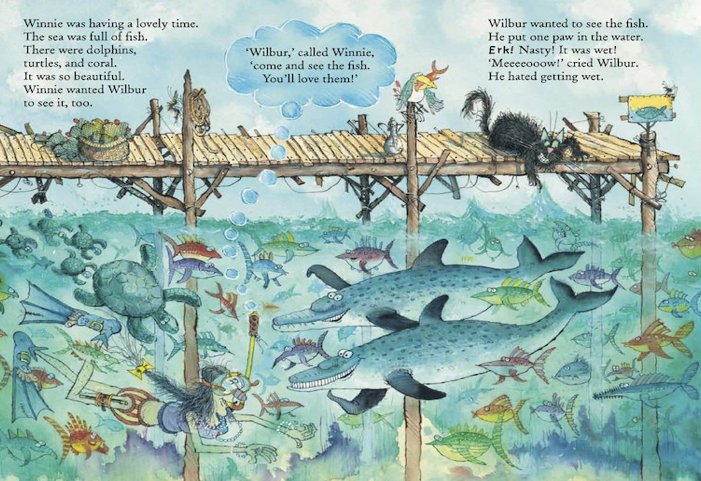 jetty
waves
turtles
Winnie
fish
snorkel
seaweed
water
Can you think of any others?
Date:   Wednesday 6th January
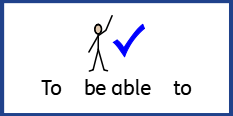 LO To be able to write sentences using adjectives to describe the setting.
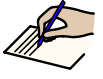 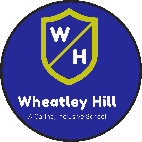 Subject: English
Setting
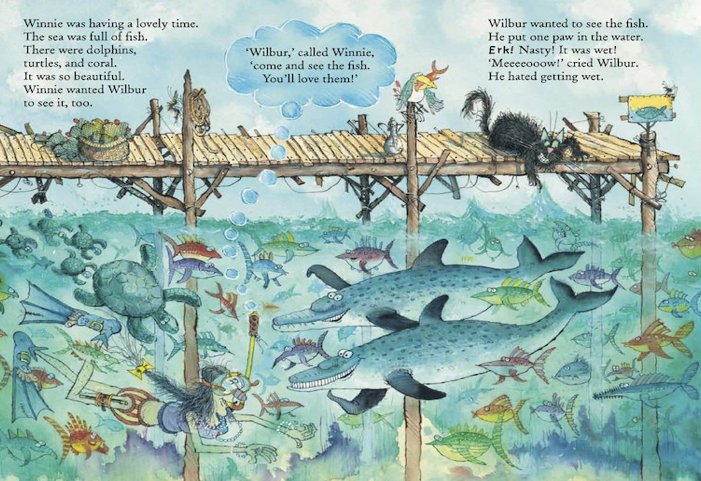 Nouns are things.
clouds
sky
Wilbur
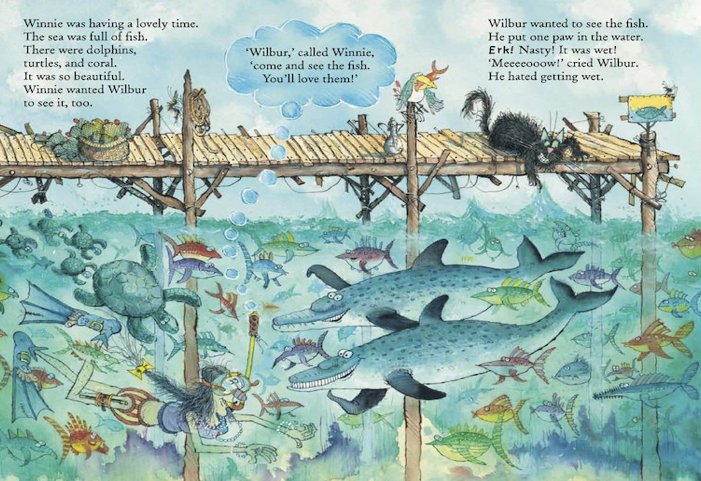 jetty
waves
turtles
Winnie
fish
snorkel
seaweed
water
Can you think of any others?
Adjectives are    describing words.
Complete the noun phrases by 
adding 1 adjective before the noun.
deep water
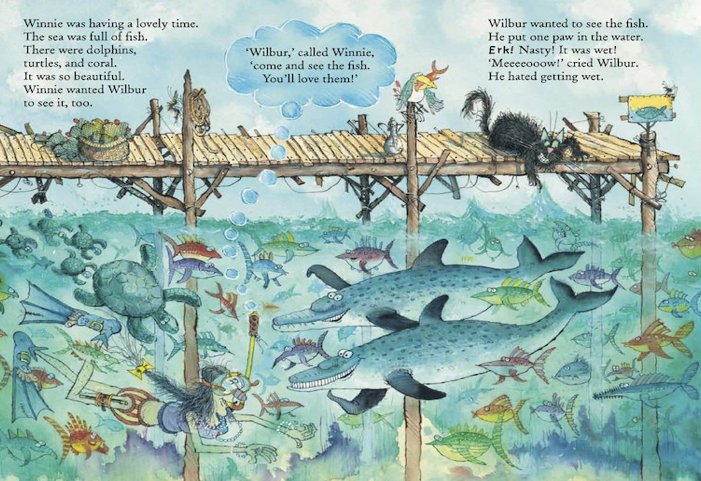 colourful fish
_____________  jetty
_____________  seaweed
_____________ turtle
_______________  clouds
_____________  sky
_____________Wilbur
Sentences using adjectives…
Choose 4 of your noun phrases to
write into full sentences.

                            Don’t forget:
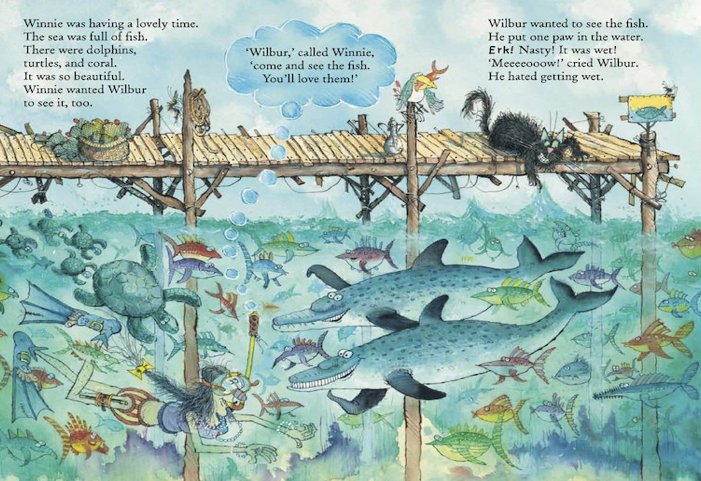 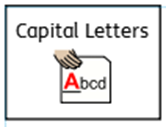 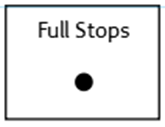 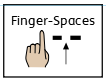 On top of the water stood a brown jetty.
Date:   Thursday 7th January
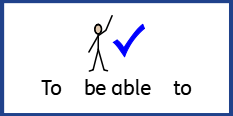 LO To be able to use ‘and’ to extend sentences.
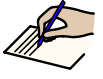 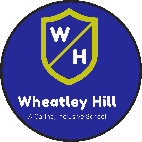 Subject: English
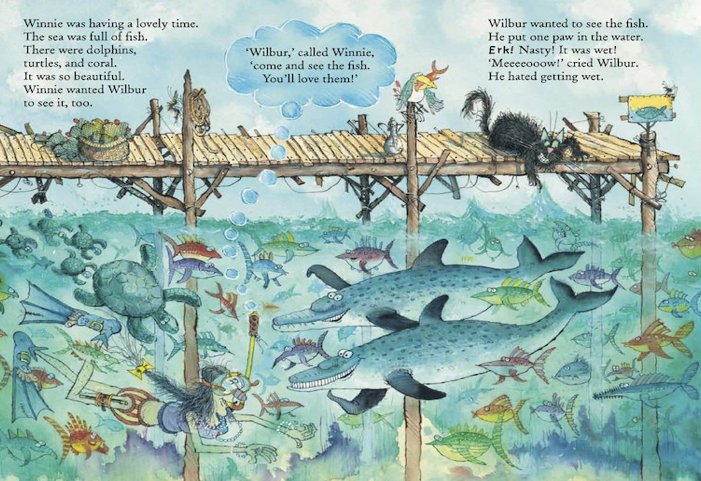 The word ‘and’ can be used as a conjunction. Conjunctions join two sentences together.
The ‘and’ in this sentence is not used correctly because it joins two words, not two sentences.
Wilbur is black and fluffy.
Example:

Wilbur sat on the jetty and watched the colourful fish swim past.
sentence
conjunction
sentence
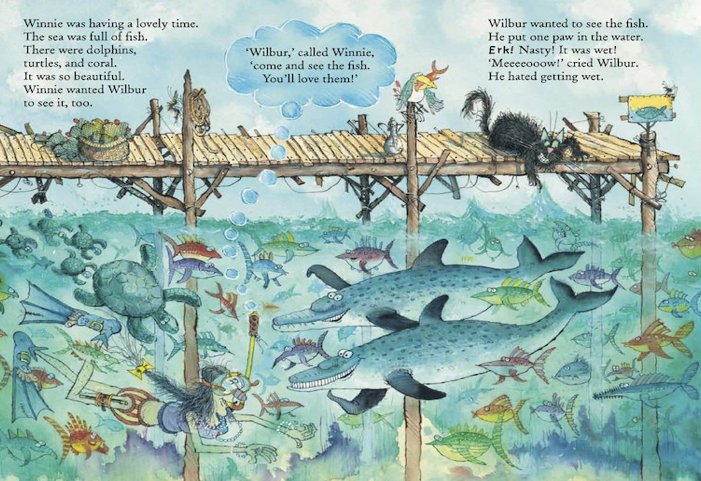 Complete my sentences:
Wilbur sat on the jetty and _________________________________.


High above the jetty, the sky is blue and it _________________________________ .


Winnie swam through the cold water and __________________________________.
The word ‘and’ is a
…
Conjunction
Move the white box to see if you are correct!
Match the correct ending to the sentences
Sentence starters:
Endings:
swam with friendly sea turtles.
Wilbur sat on the jetty and
She dived into the deep water and
laughed as he ate it.
The hungry sharks searched for snacks and
chased small creatures away.
watched the colourful fish swim past.
The greedy bird stole Winnie’s lunch and
Challenge!
Use my adjectives or some of your own to make the sentences even better!
Your Sentences…
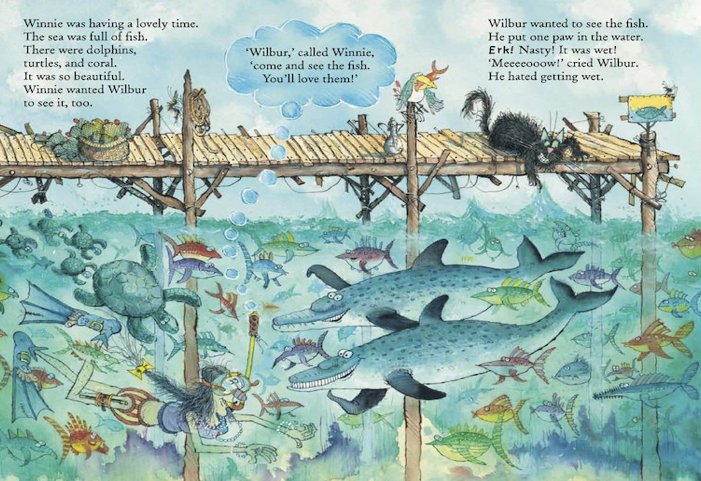 Write your own sentences to describe the setting using the conjunction ‘and’ to extend your sentences.
deep
colourful
mischievous
delicious
strong
wooden
small
slimy
Remember to use capital letters and full stops!
Date:   Friday 8th January
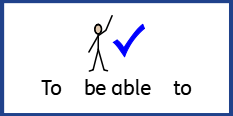 LO To be able to write a setting description of the sea.
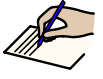 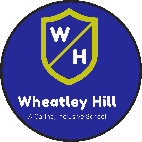 Subject: English
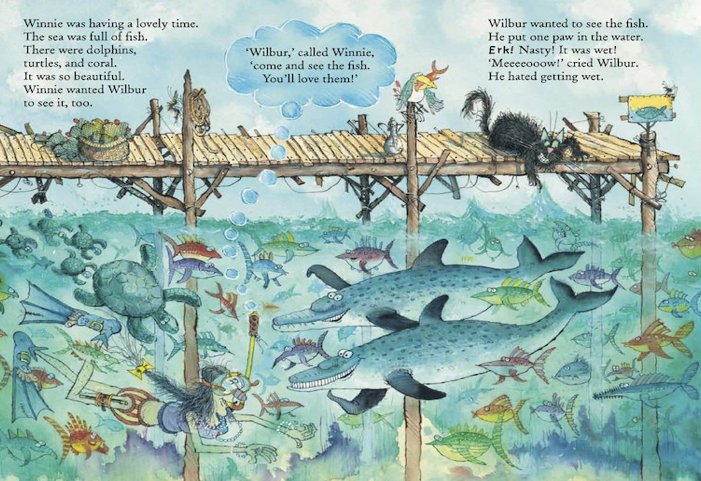 Read my description again to get it back in your head…
Winnie swam down into the deep water. It was filled with colourful fish and slimy seaweed. On top of the water stood a brown jetty. Wilbur the mischievous cat tried to grab a delicious fish for his dinner. The sky was filled with grey clouds and the strong waves crashed against the wooden poles. Winnie explored the water through her red and yellow snorkel as the creatures floated around her. The small turtles darted after their green mother swimming elegantly above Winnie’s head.
Can you point to all of the capital letters and full stops?
grey clouds
Write your own description of the setting…
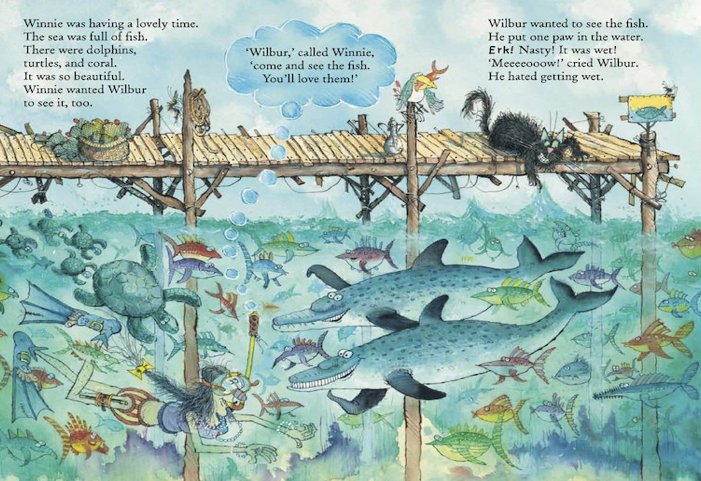 wooden jetty
Use the noun phrases to help you!
brown jetty
clear water
black cat
slimy seaweed
colourful fish
I have started for you…
Remember to use ‘and’ to extend some of your sentences!

Don’t forget:
Winnie swam down into the clear water. It was filled with colourful fish and slimy seaweed.
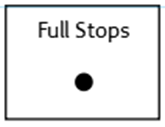 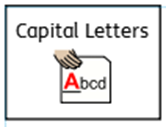 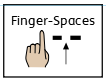